В гостях у сказки«Курочка Ряба»
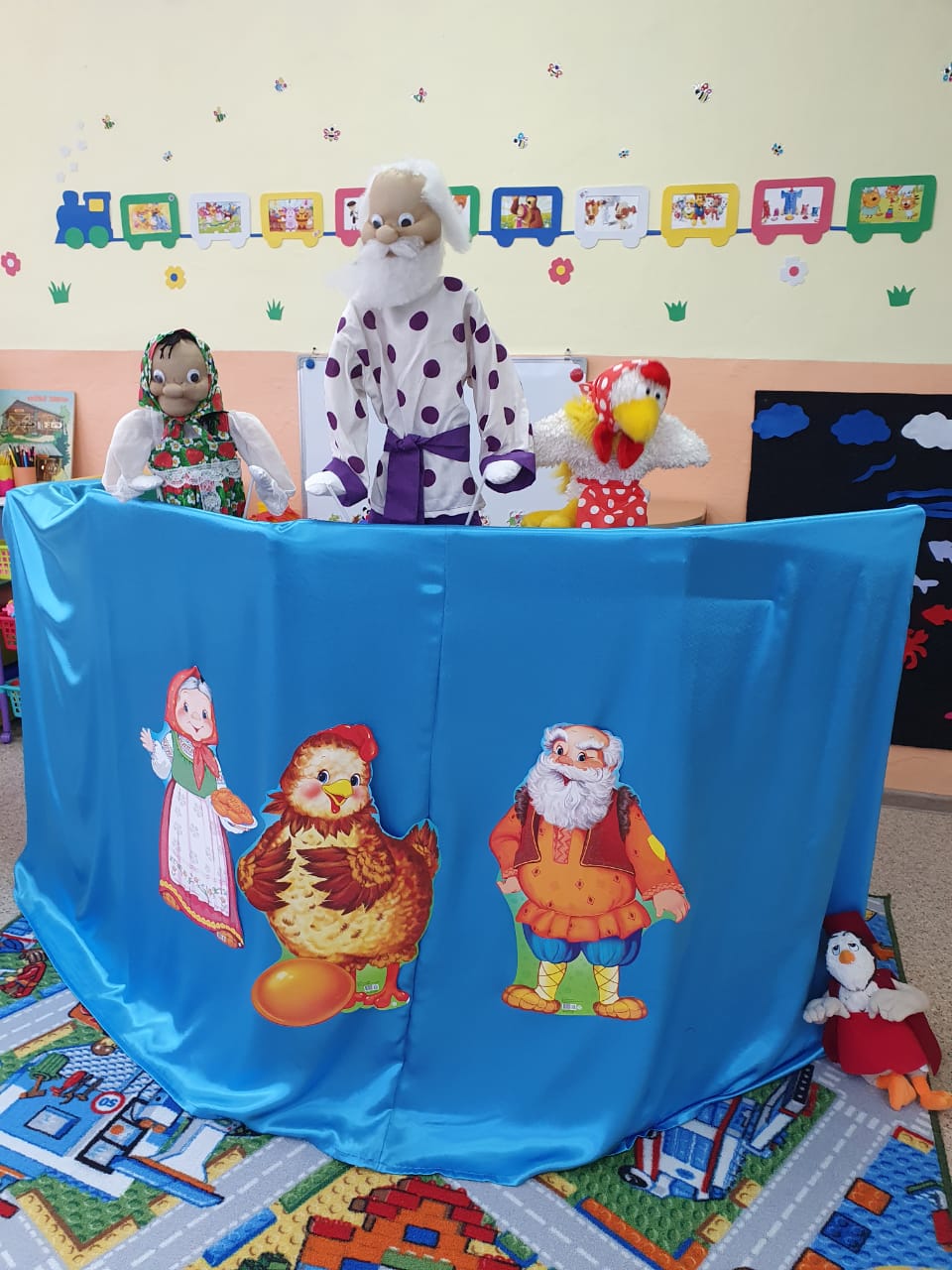 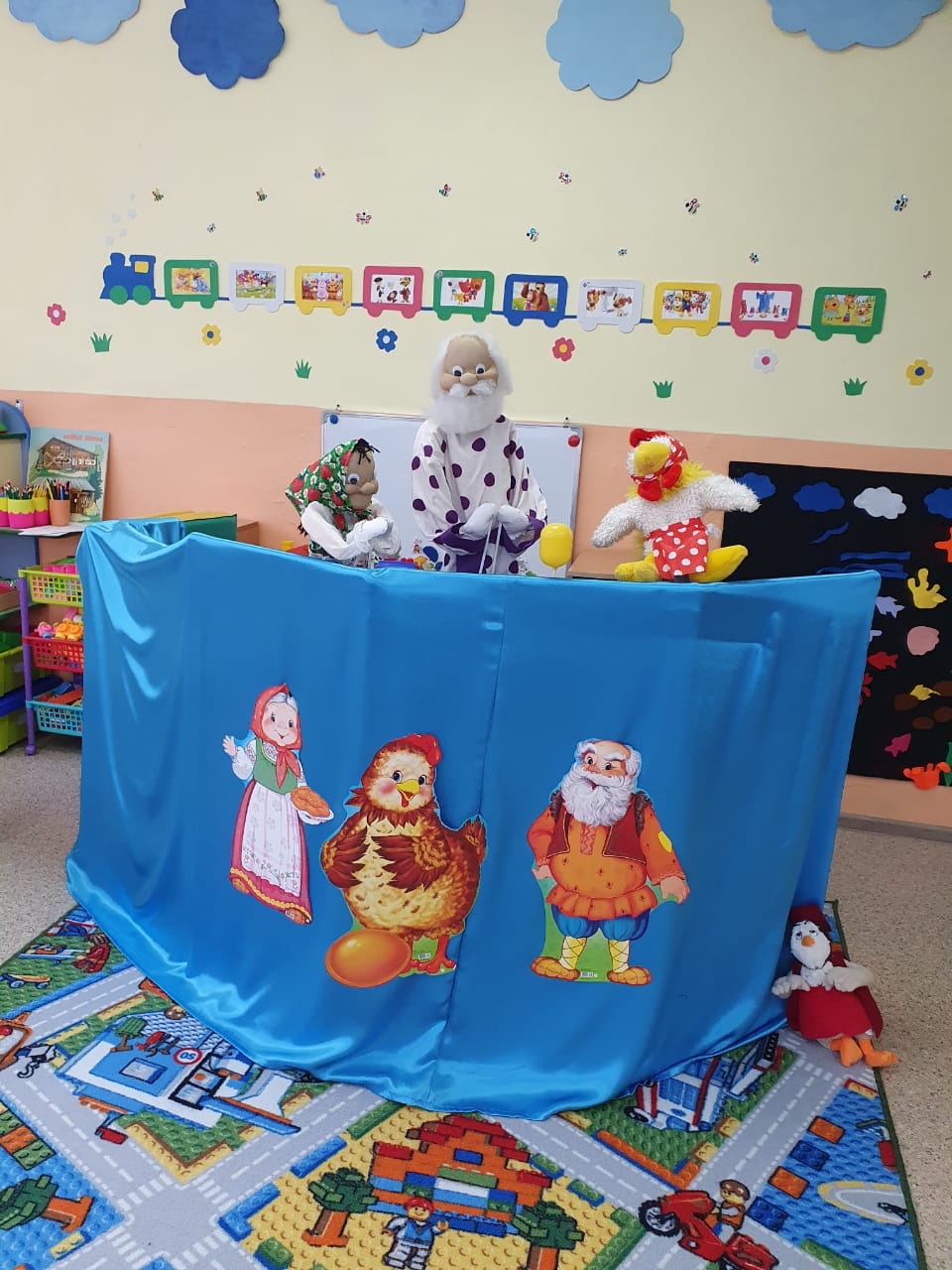 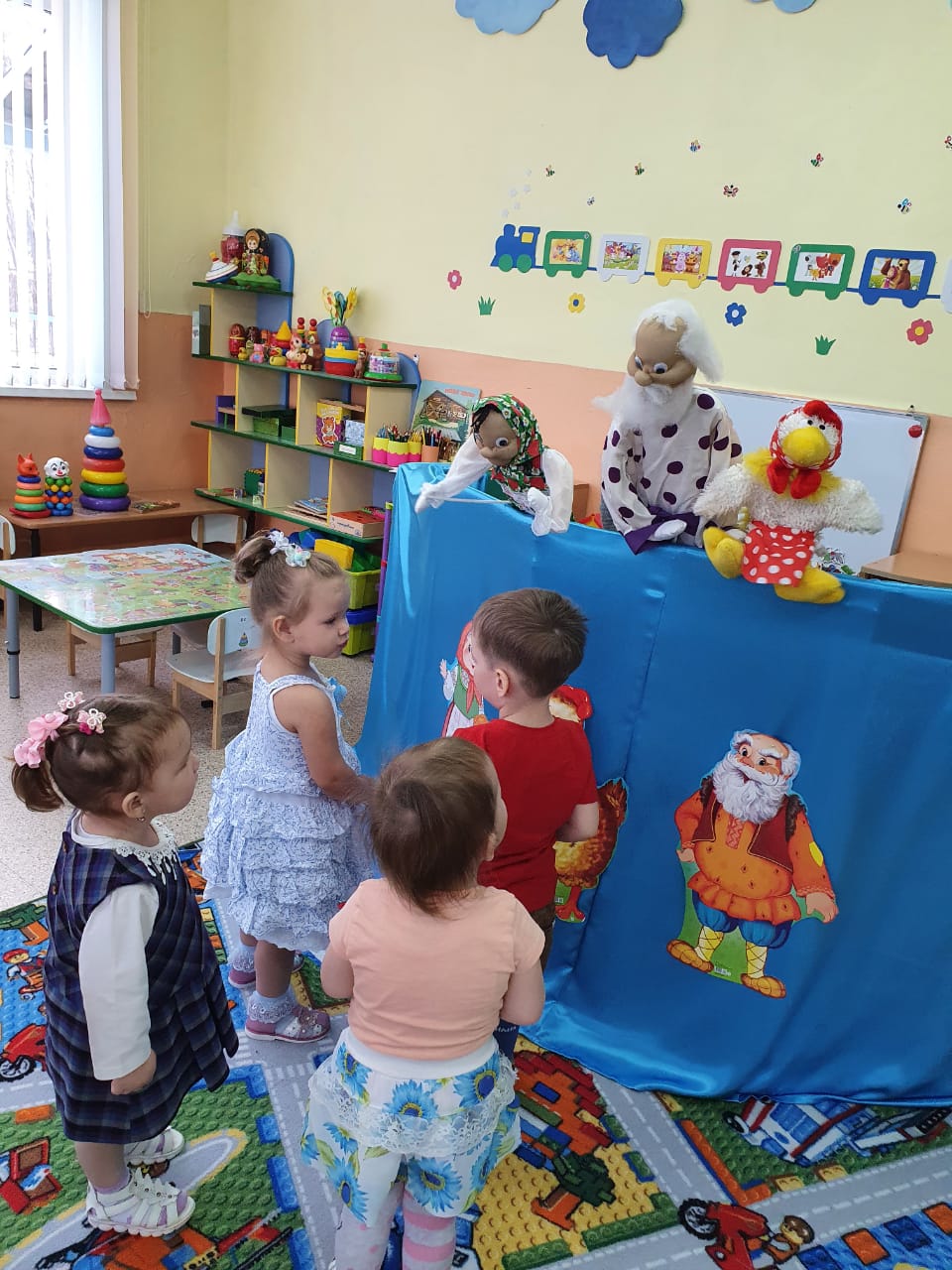 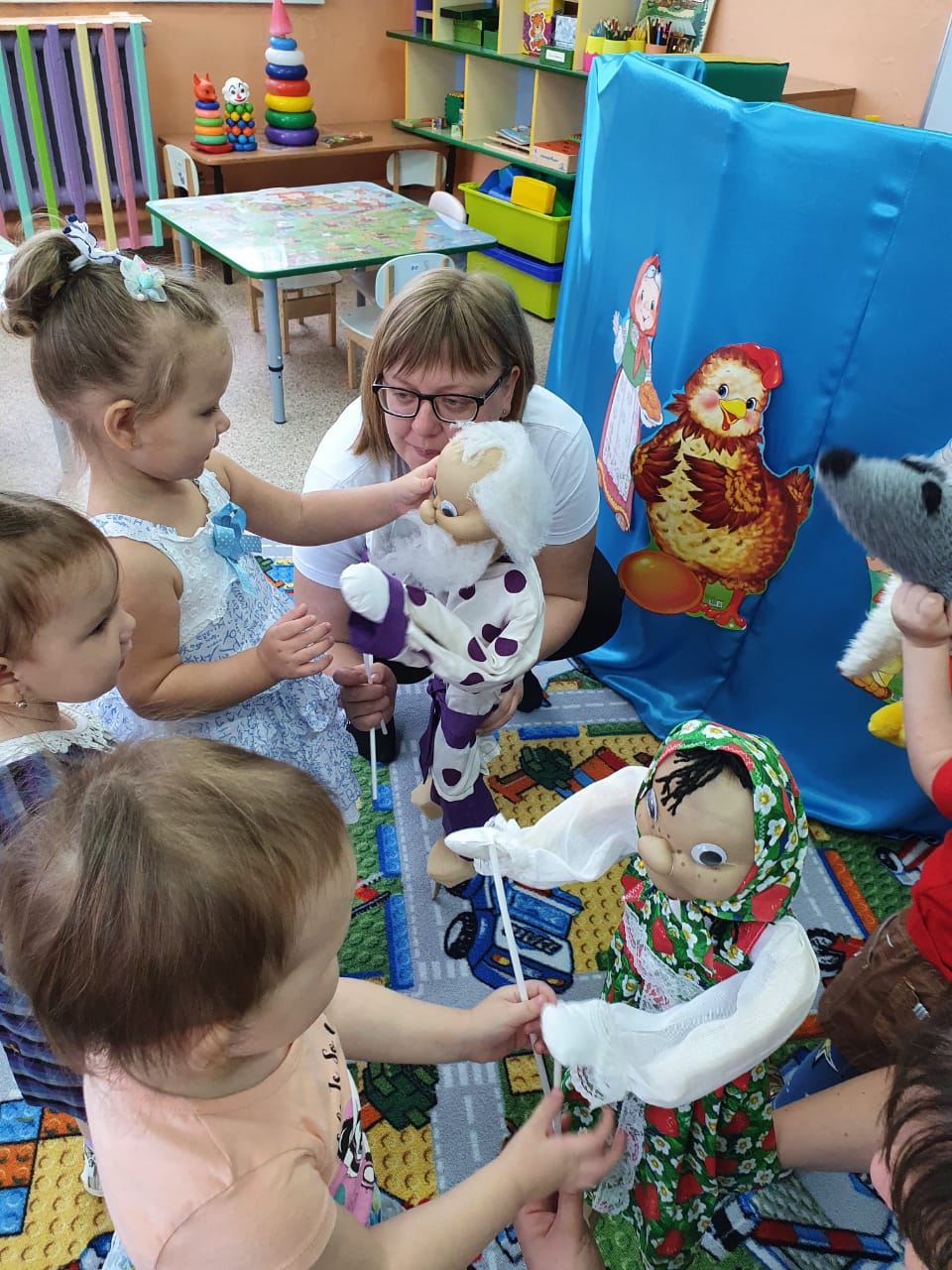 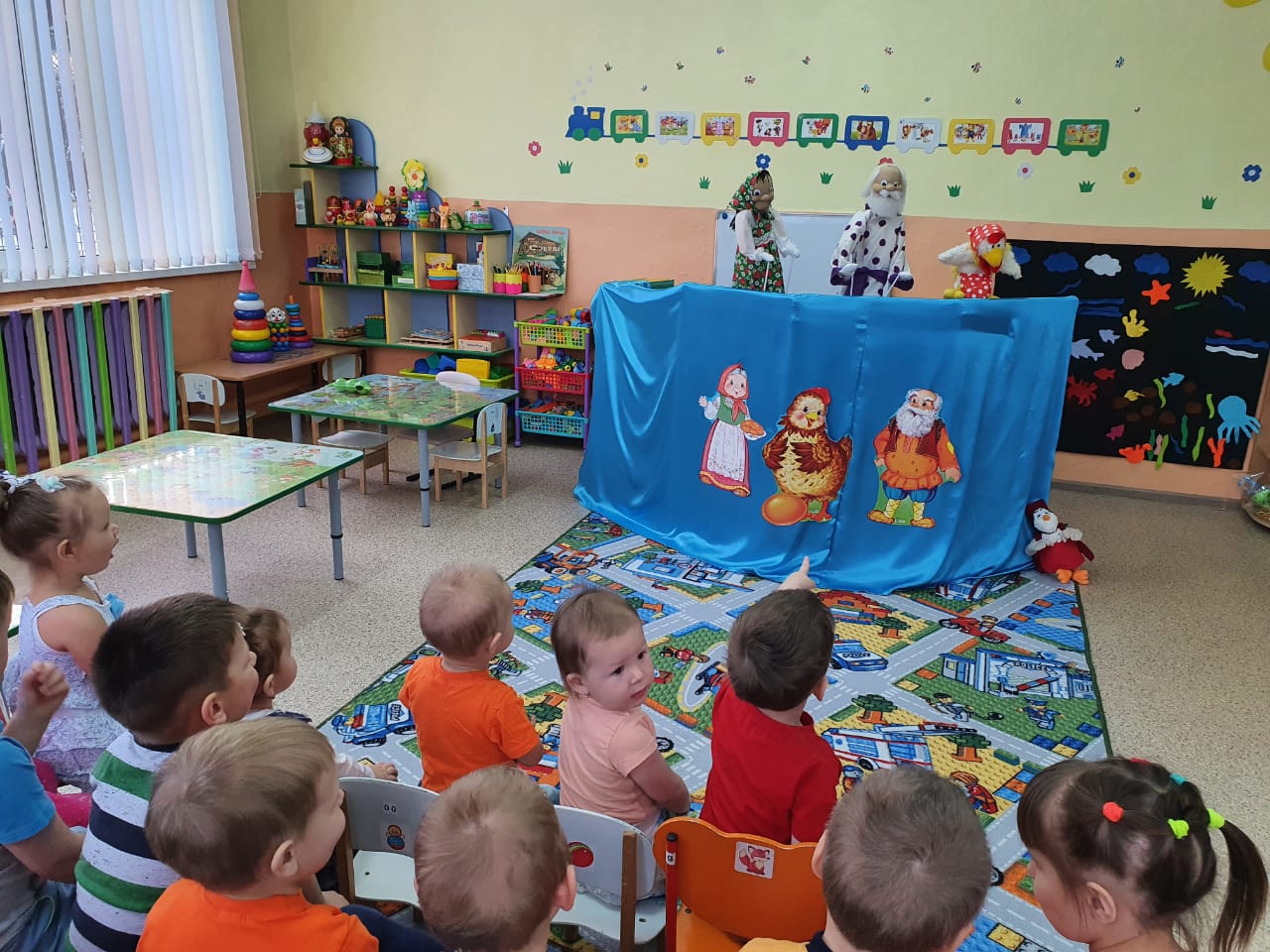 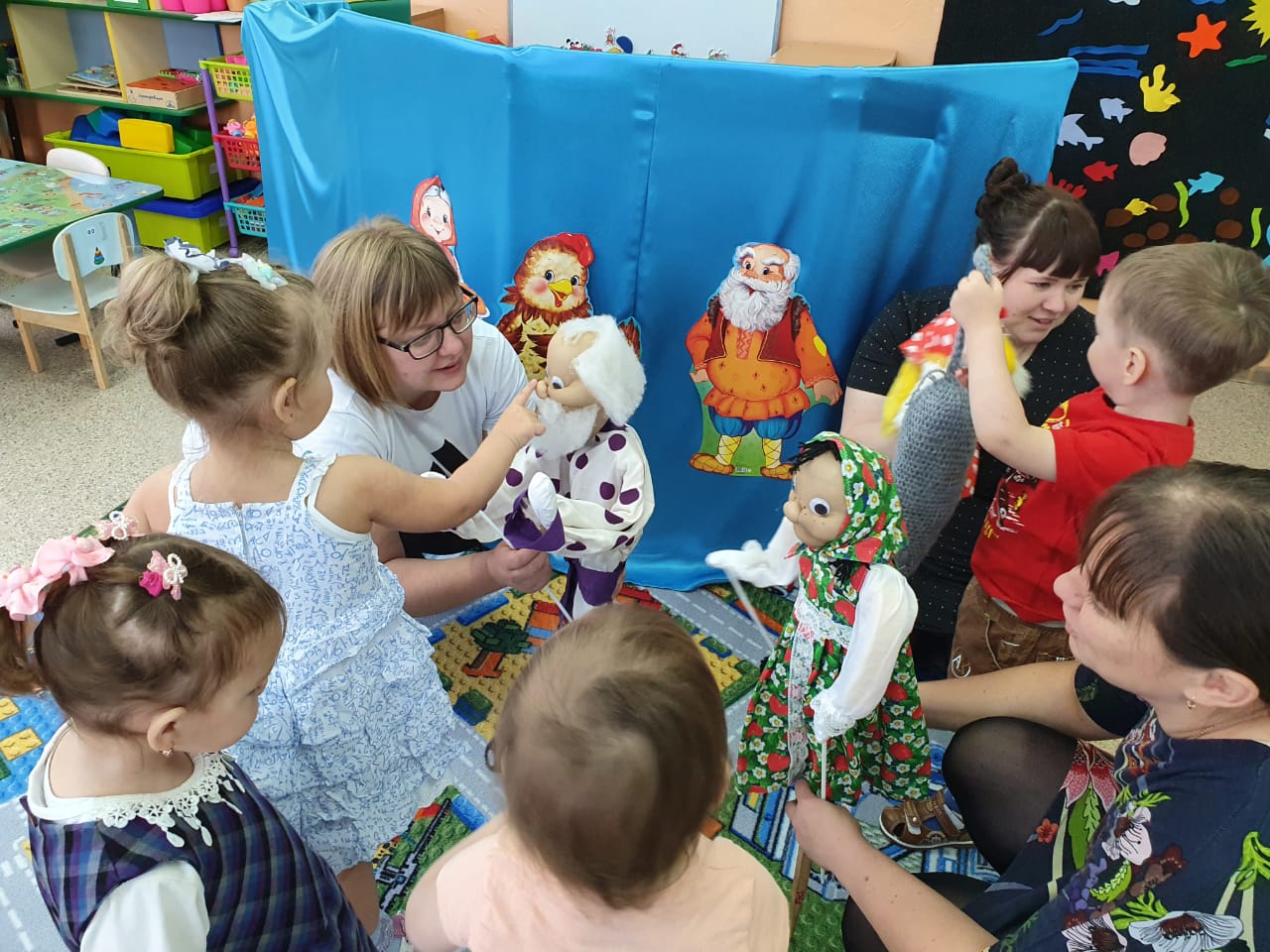